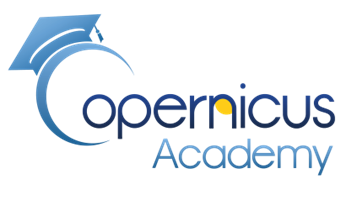 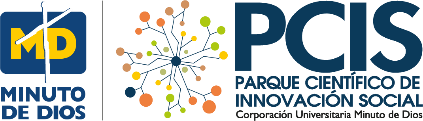 PROYECTO SATELITES SOCIALES
La Noticia

 Después de años de sequía,
Ciudad del Cabo está cerca de
quedarse sin agua


Satélites: Sentinel-2
Autor: Manuel Dávila Sguerra
Estas publicaciones presentan de forma general los procedimientos para llegar a resultados concretos. 
Intentamos hacer pedagogía en el tema de la lectura de imágenes satelitales además de obtener resultados finales
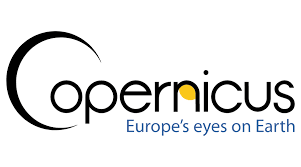 PROYECTO
SATELITES SOCIALES
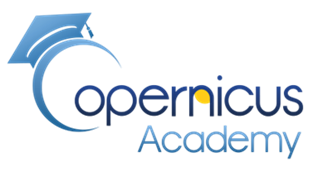 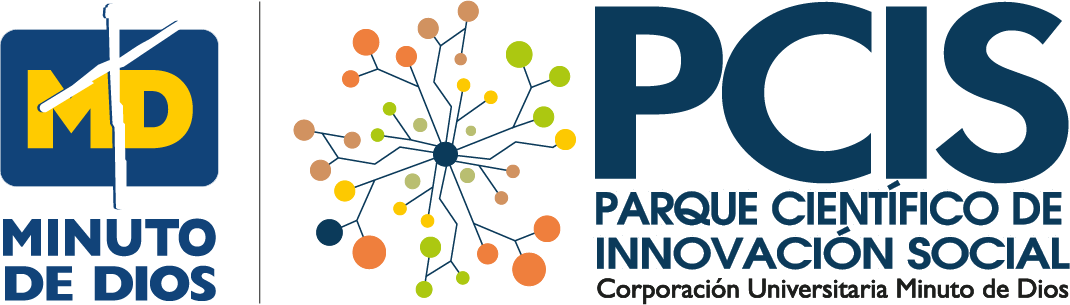 El sitio
Foto Cape Town Surafrica……..
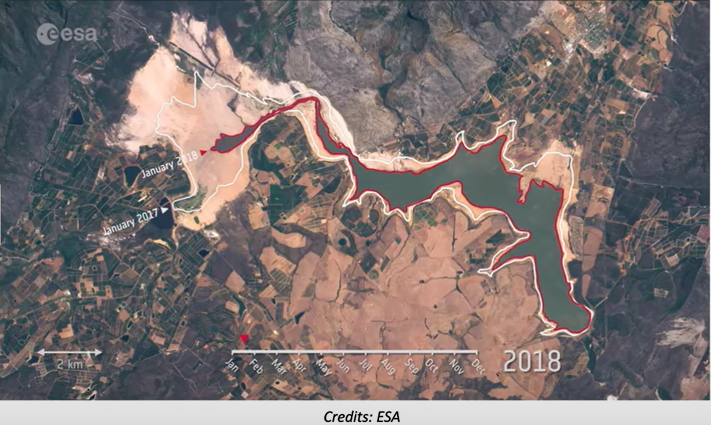 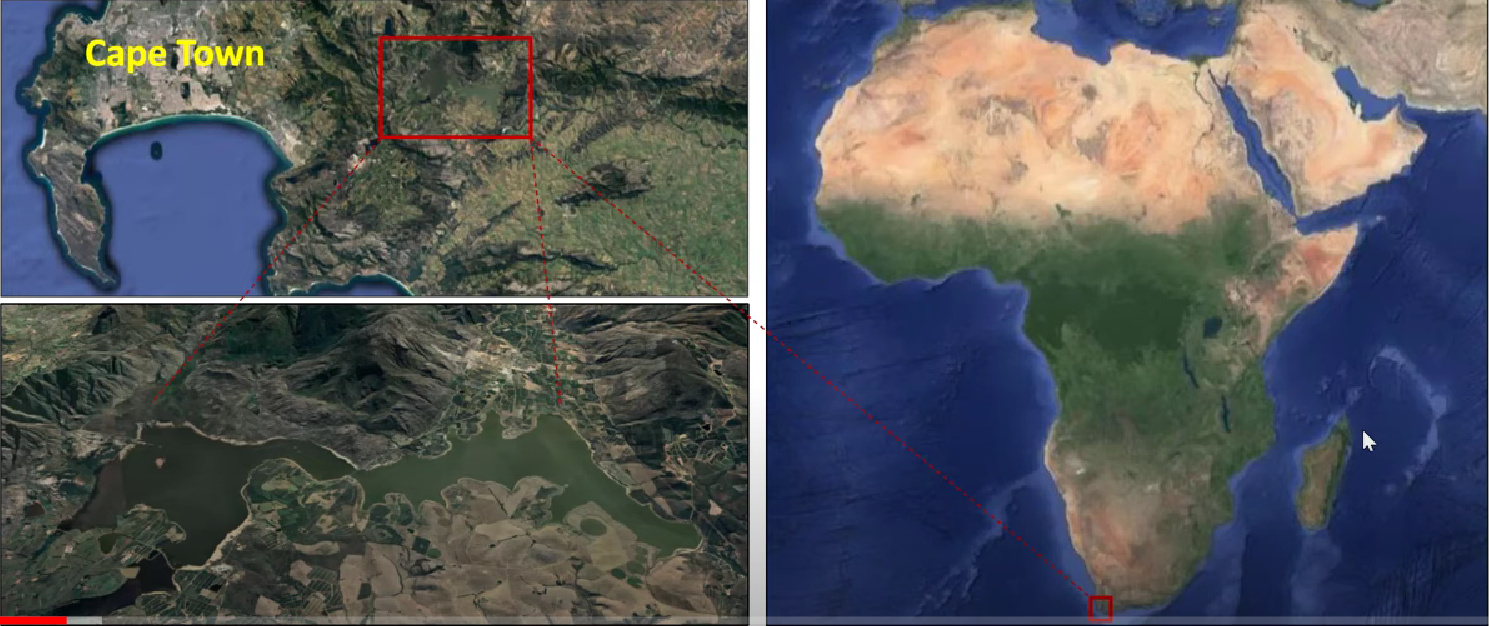 Aquí vamos a comentar sobre  la metodología para hacer un análisis de detección de sequías
PROYECTO
SATELITES SOCIALES
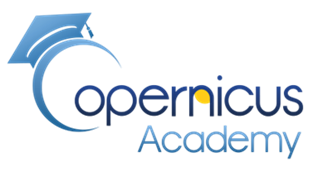 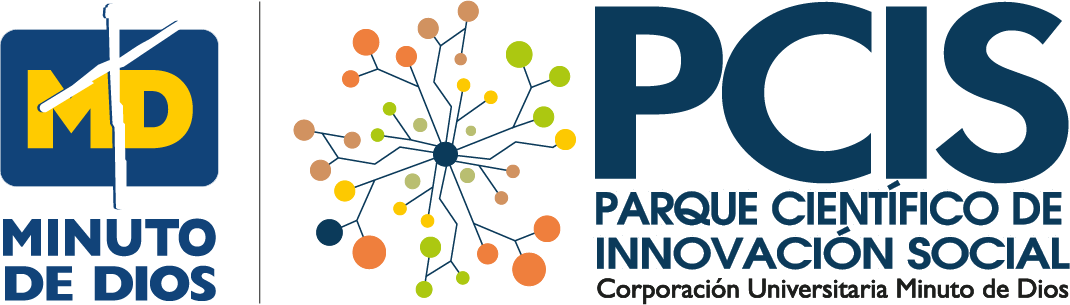 Búsqueda del territorio utilizando Open Access Hub
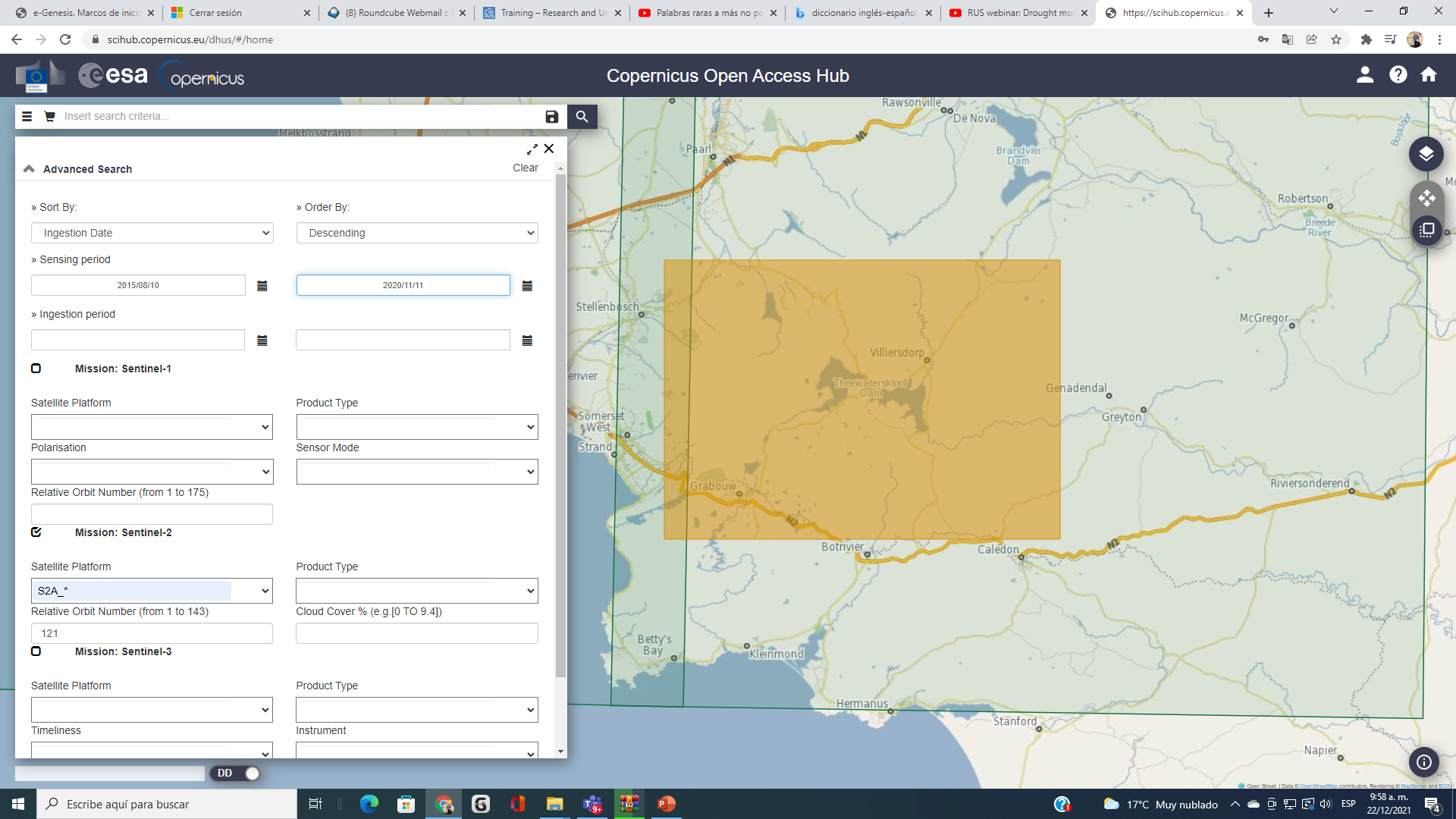 PROYECTO
SATELITES SOCIALES
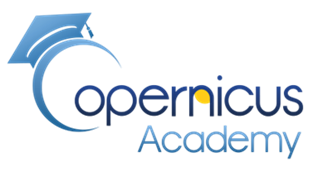 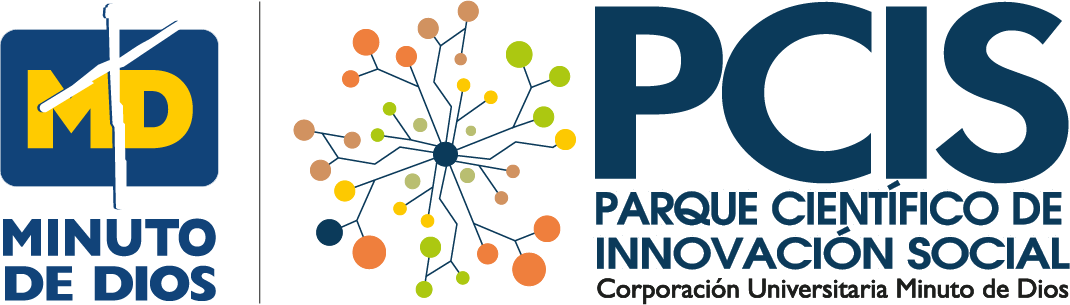 Remover los efectos atmosféricos con diversas imágenes multitemporales utilizando en procesador sen2cor
Los archivos bajado tienen en nivel 1C y se debe buscar los registros con el nivel 2 A utilizando el procesador sen2cor

           S2A_MSIL1C_20200225T081921_N0209_R121_T34HCH_20200225T104030.zip
Sen2Cor es un procesador para la generación y formateo de productos Sentinel-2 Nivel 2A; realiza la corrección atmosférica, del terreno y de los cirros de los datos de entrada de nivel 1C de la parte superior de la atmósfera. Sen2Cor crea imágenes de reflectancia corregidas en el fondo de la atmósfera, opcionalmente en el terreno y en cirros; y adicionalmente, espesor óptico de aerosol, vapor de agua, mapa de clasificación de escenas e indicadores de calidad para probabilidades de nubes y nieve.
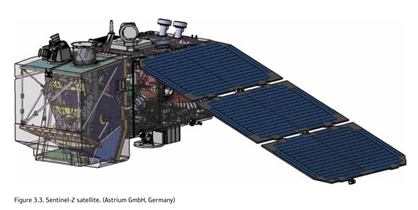 PROYECTO
SATELITES SOCIALES
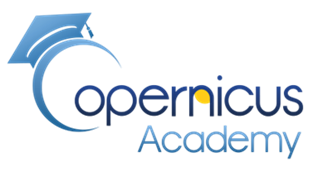 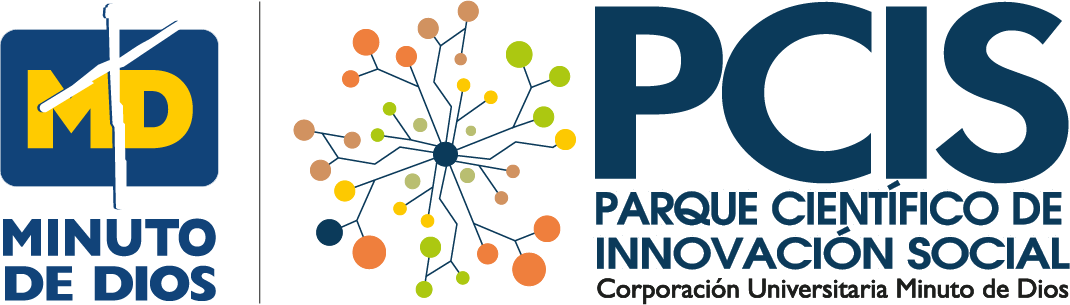 Bandas normal 4,3,2
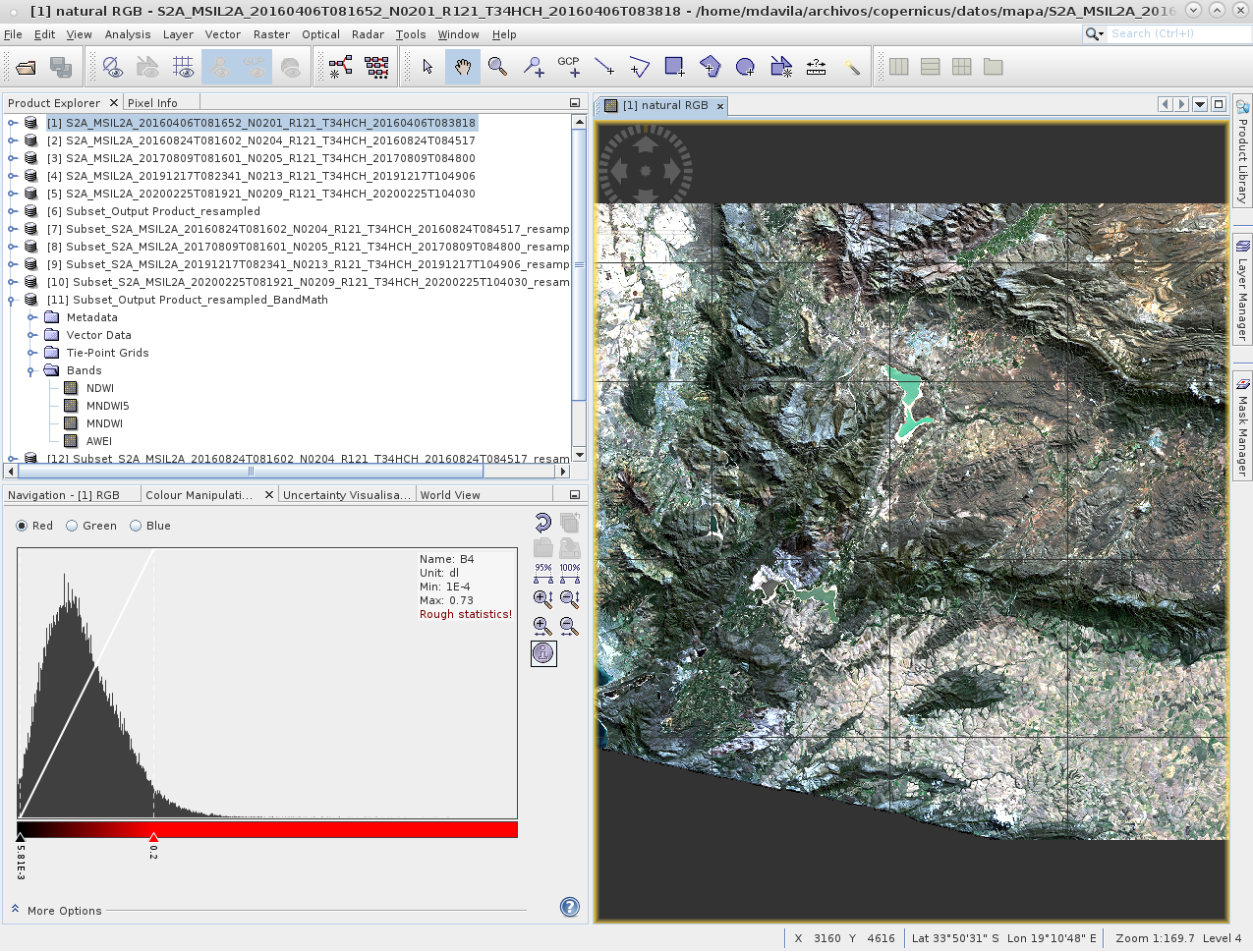 PROYECTO
SATELITES SOCIALES
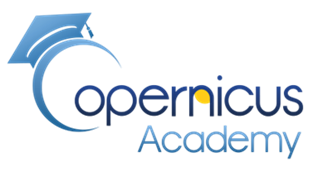 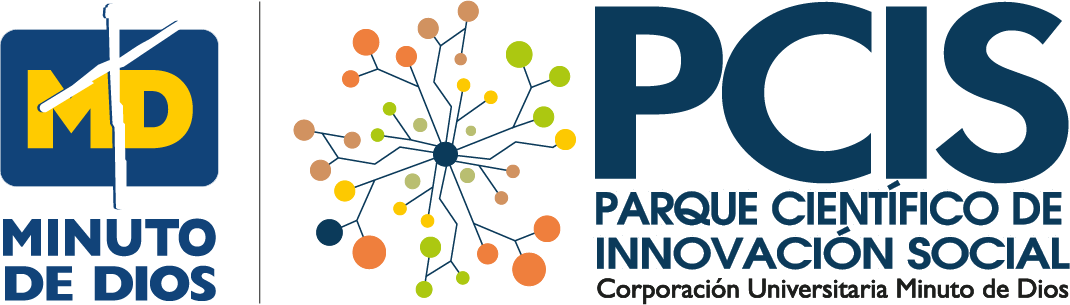 Bandas infrarrojo 8,4,3
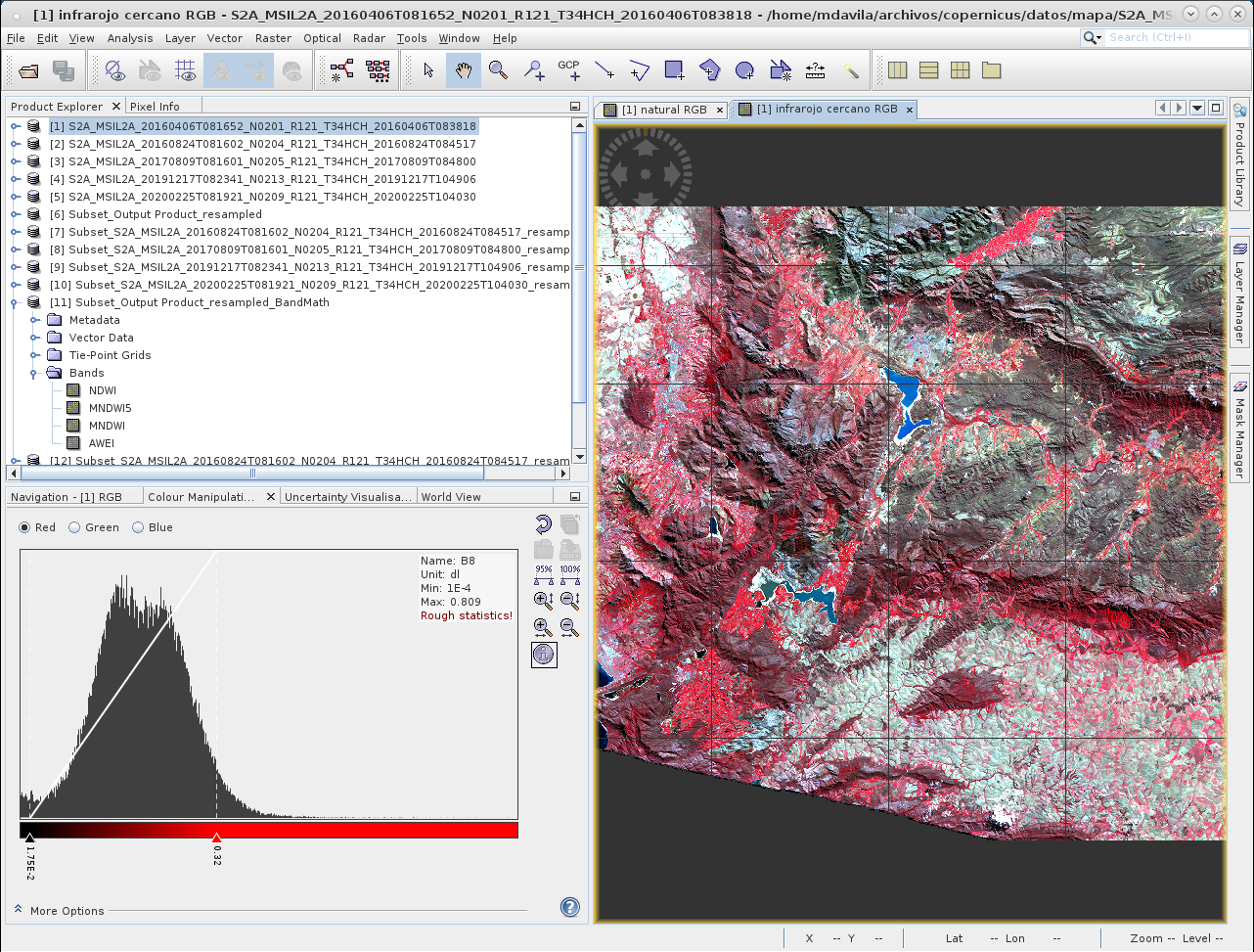 PROYECTO
SATELITES SOCIALES
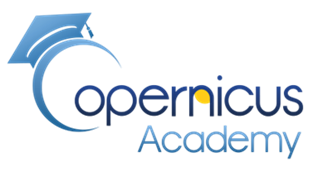 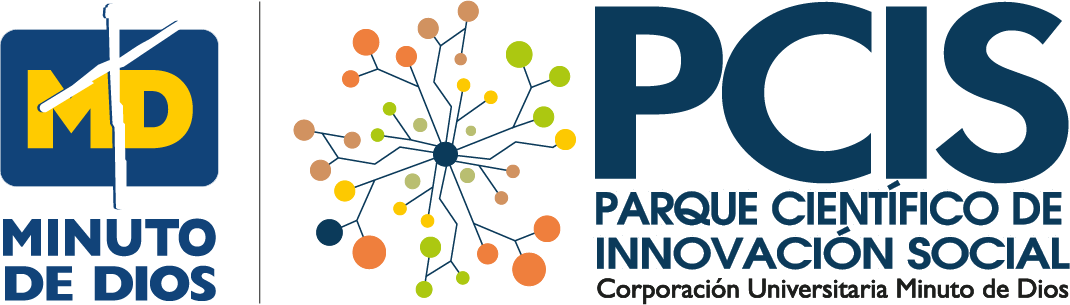 Ambas imágenes
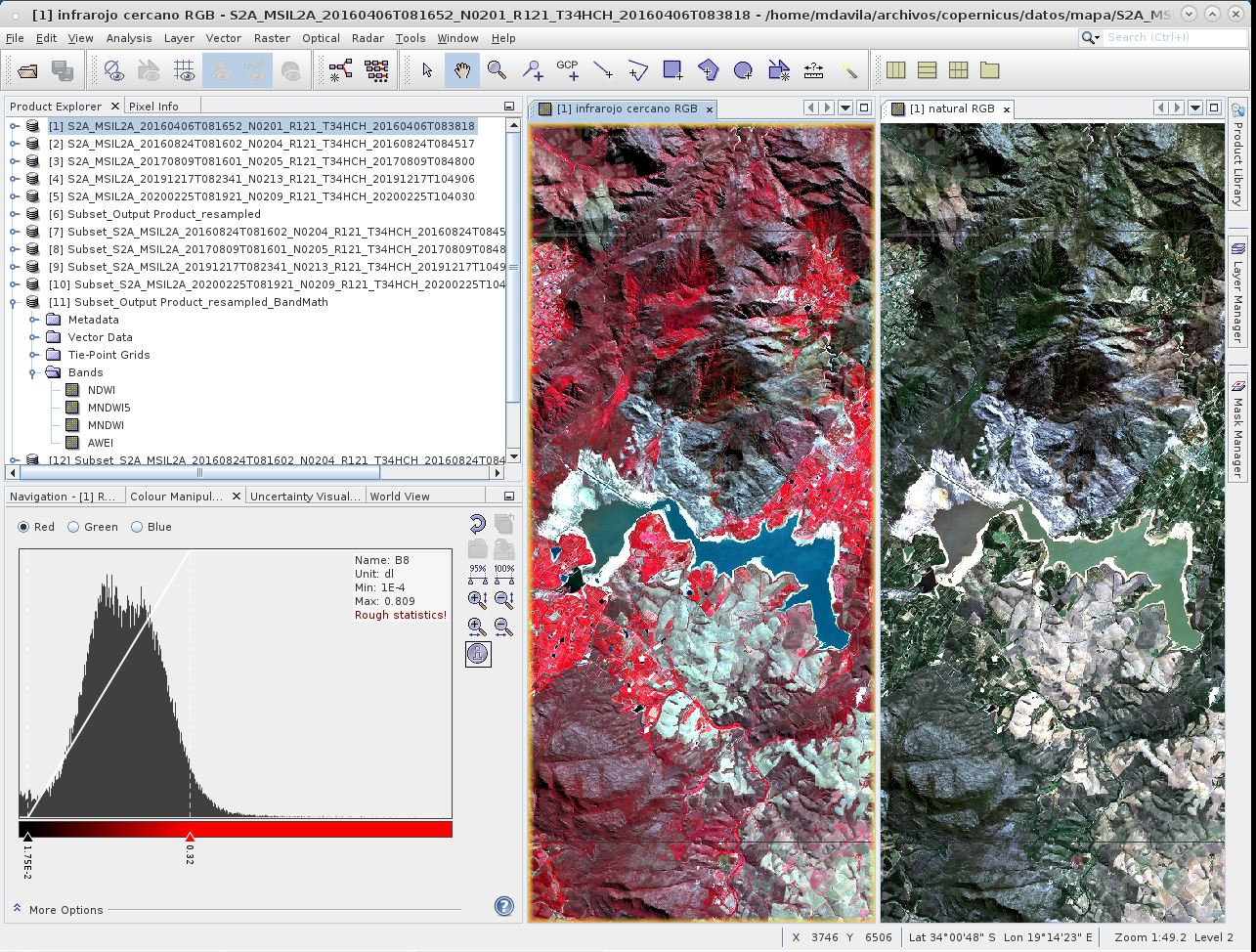 PROYECTO
SATELITES SOCIALES
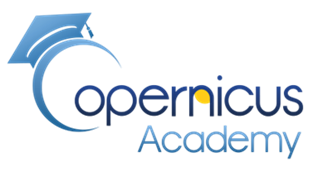 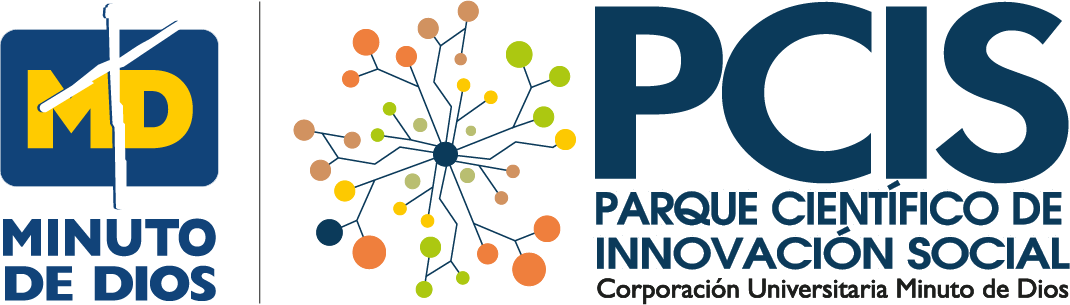 Bandas MSI Land Water RGB 8,11,4
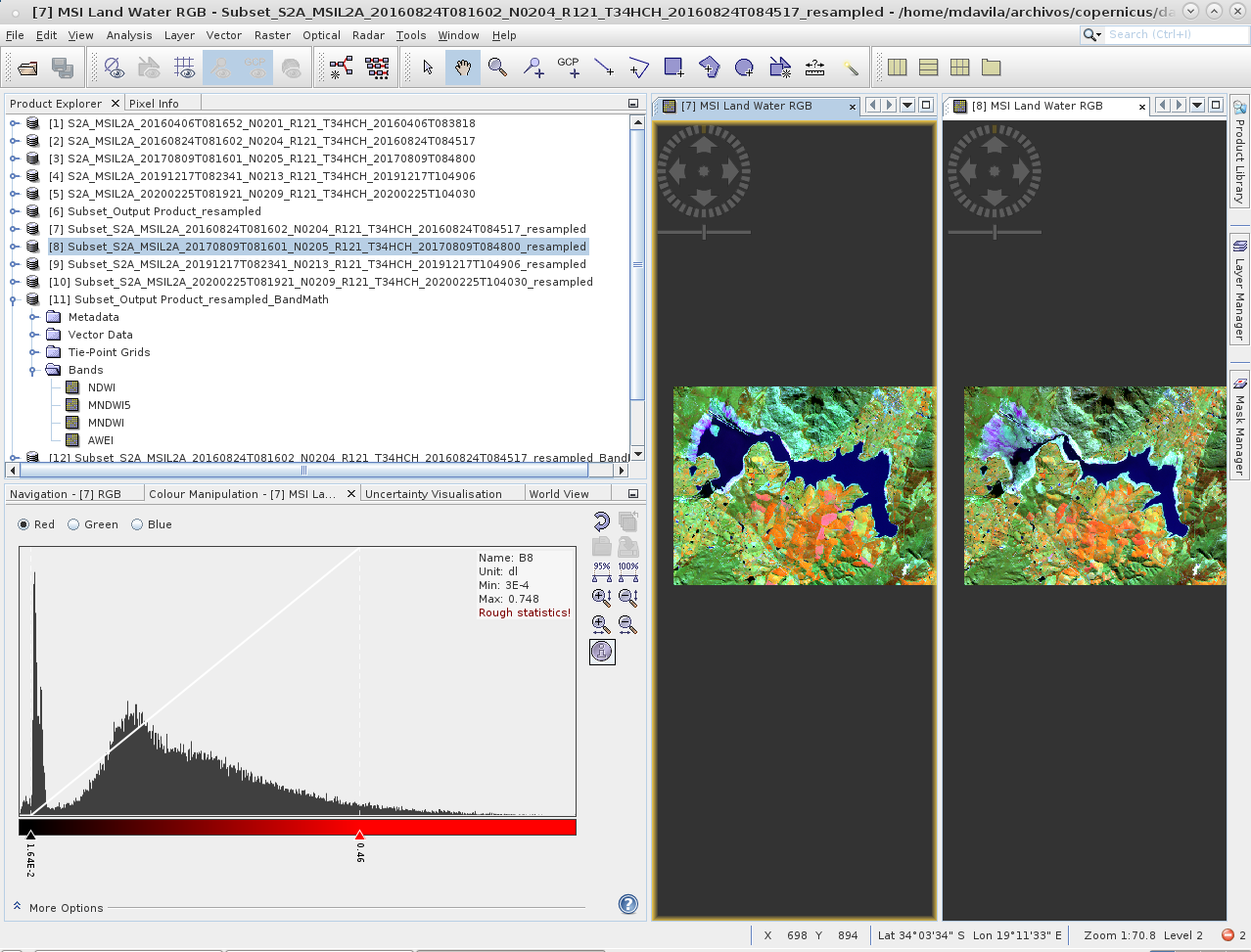 PROYECTO
SATELITES SOCIALES
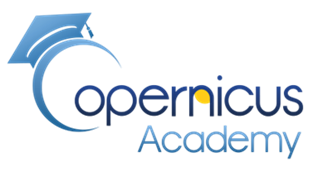 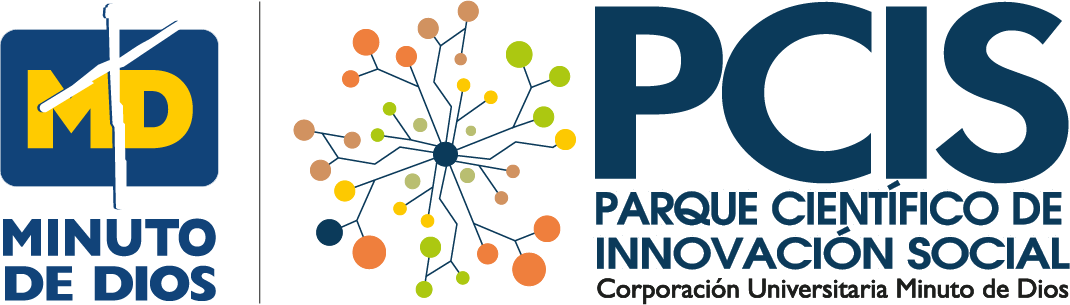 Índice NDWI Diferencia normalizada de agua
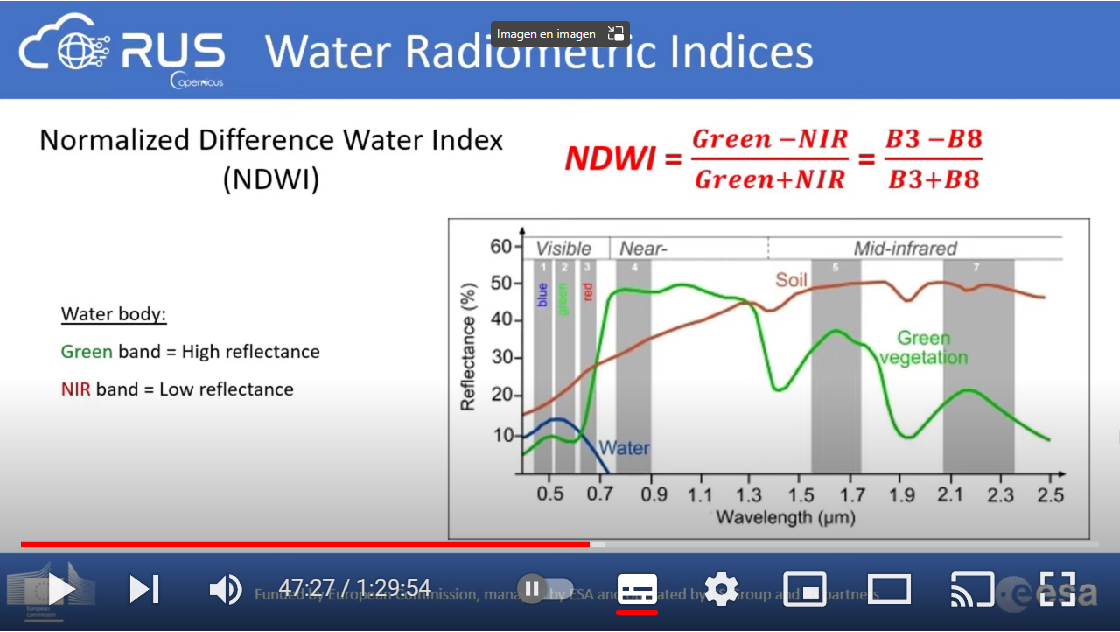 PROYECTO
SATELITES SOCIALES
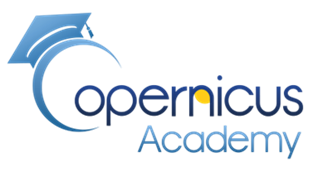 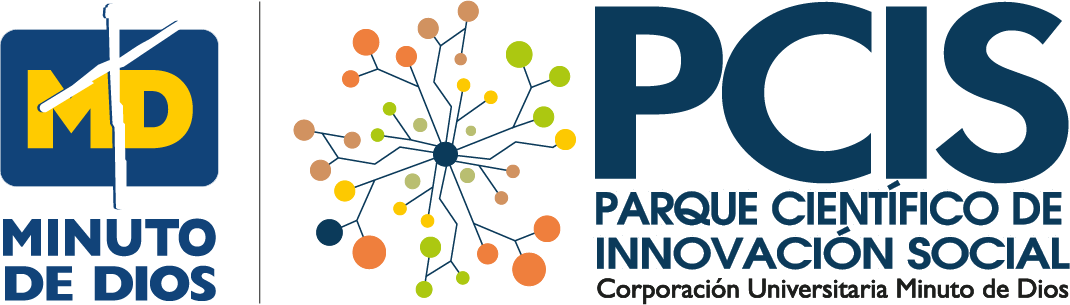 Índices radiométricos que debemos obtener
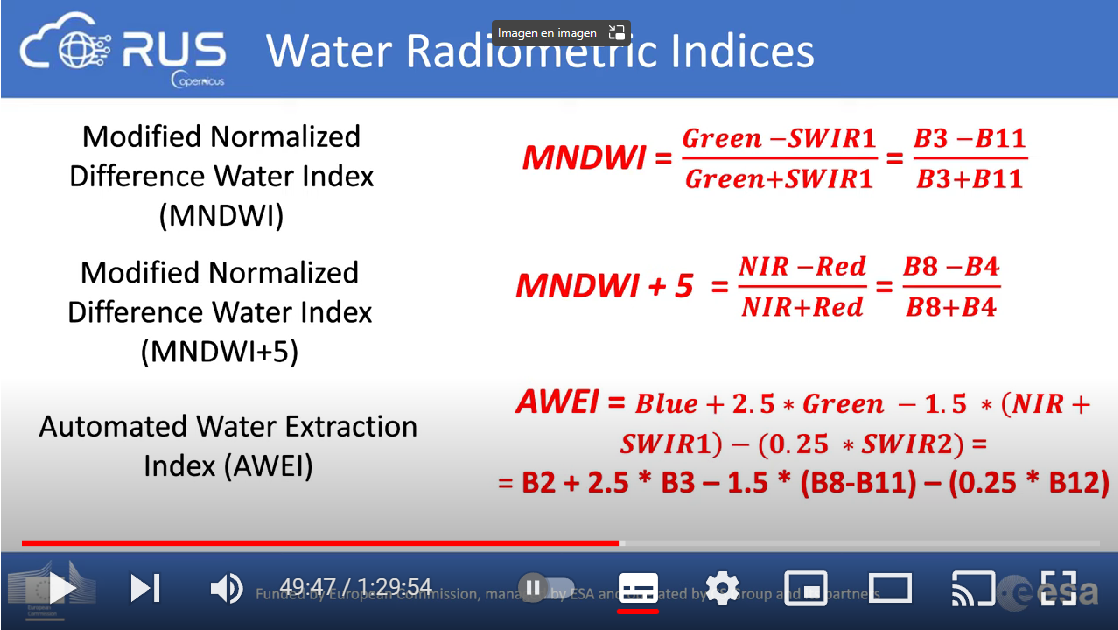 PROYECTO
SATELITES SOCIALES
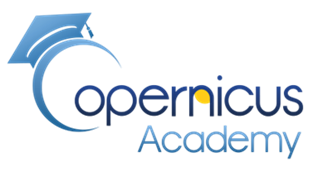 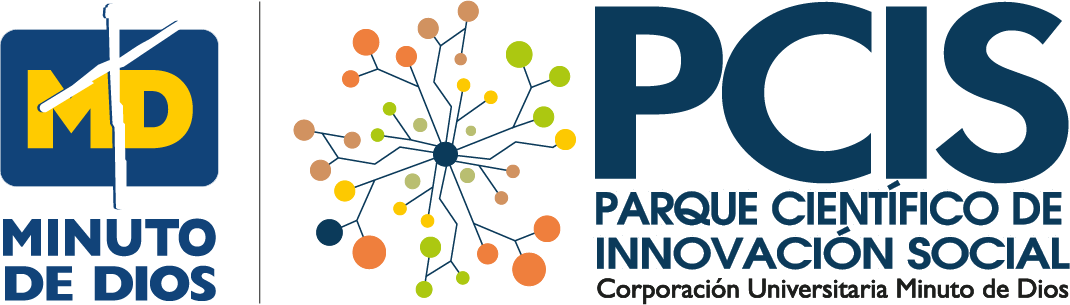 Reensamble de  las bandas para que tengan la misma resolución 
y escoger un subconjunto del territorio
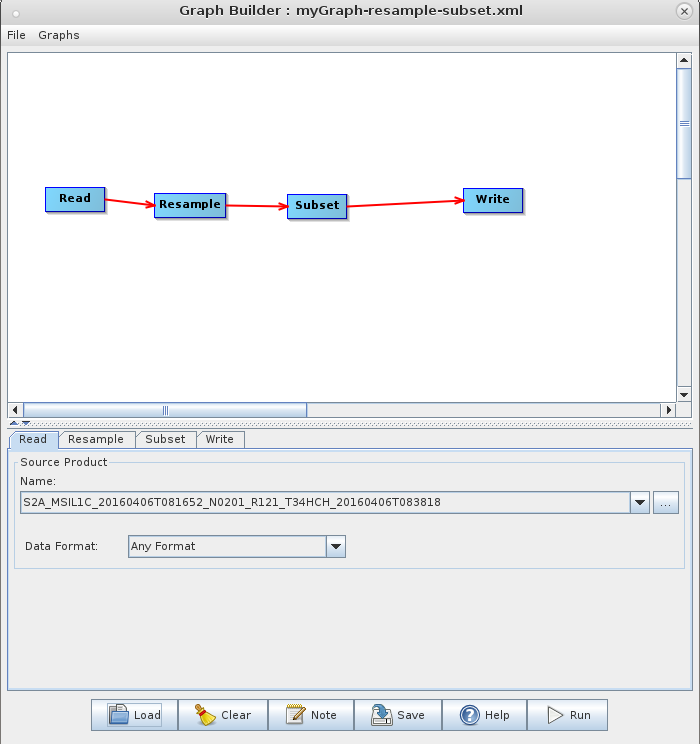 myGraph-resample-subset.xml
PROYECTO
SATELITES SOCIALES
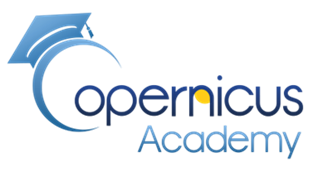 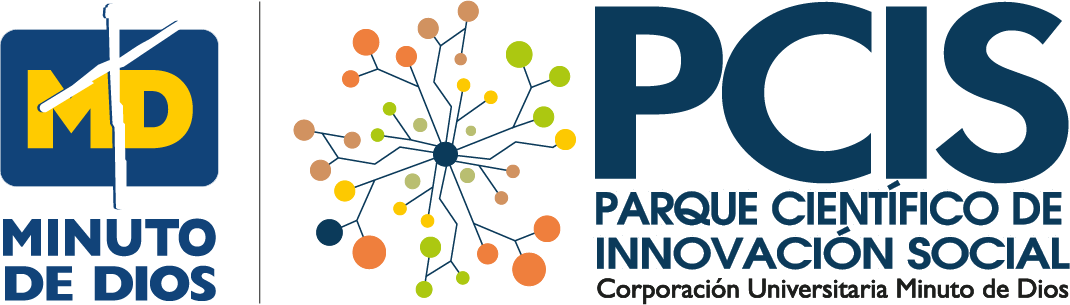 Mapas reducidos espacialmente con las bandas 8, 4,  3
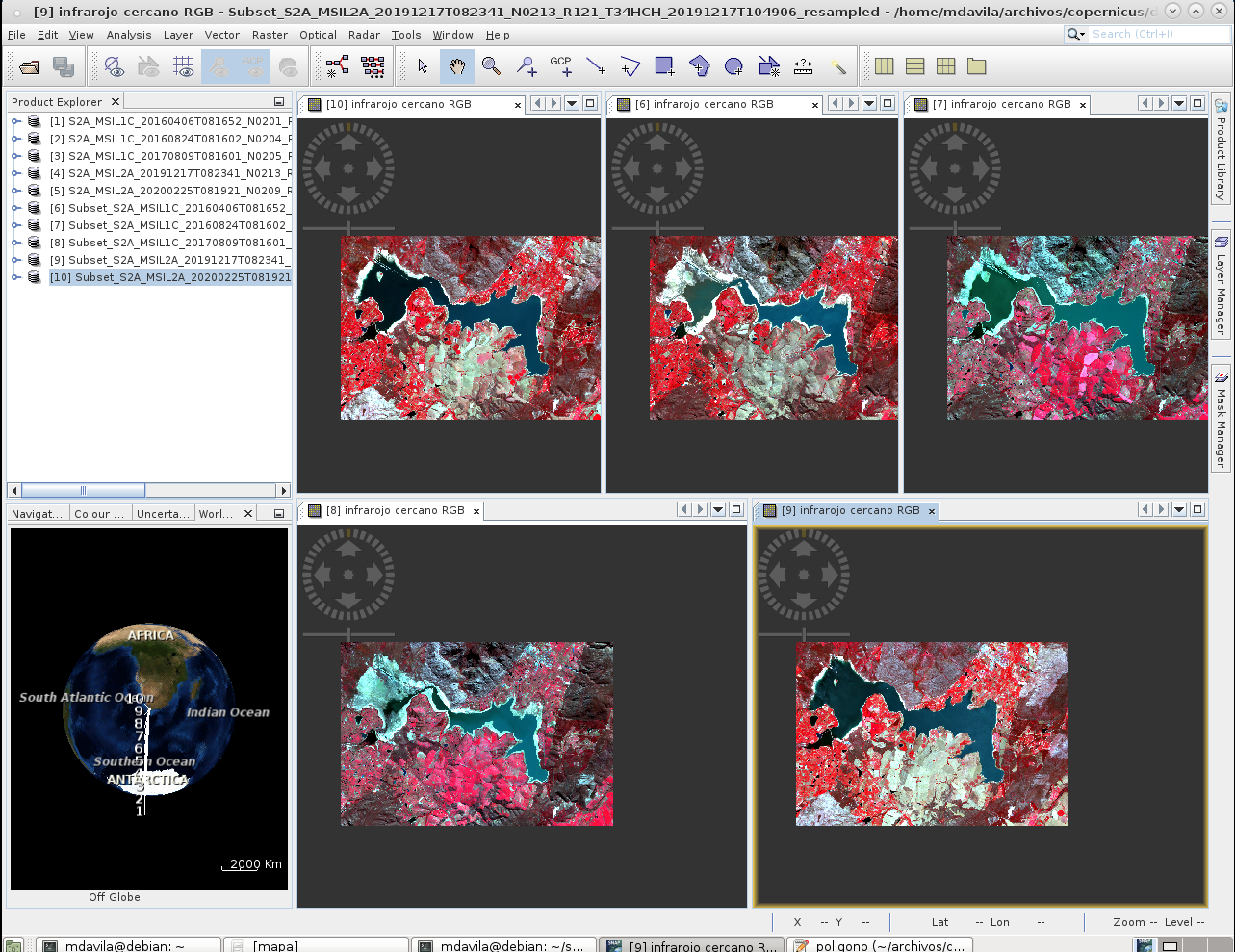 Los archivo transformados 2A se deben cargar en SNAP
PROYECTO
SATELITES SOCIALES
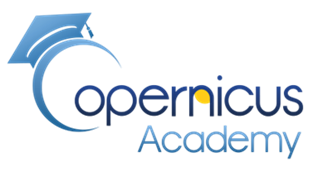 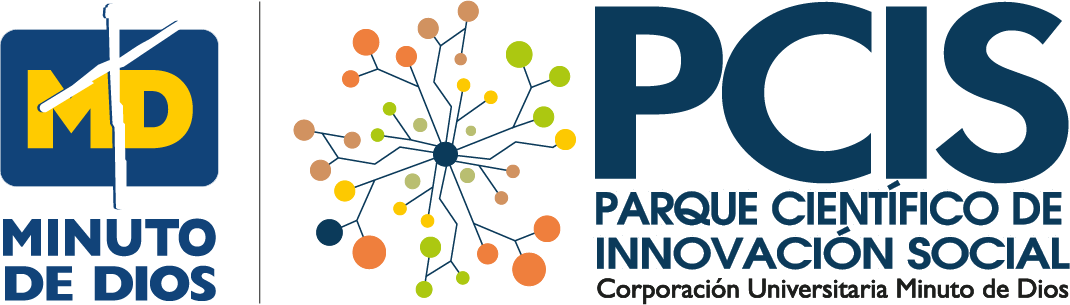 Índices radiométricos del agua
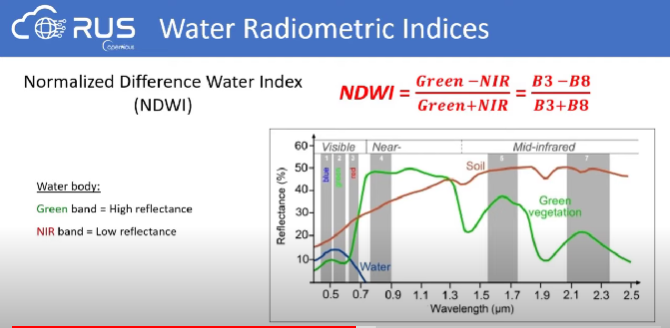 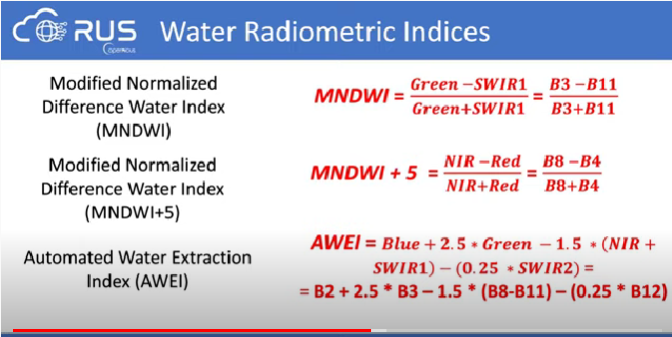 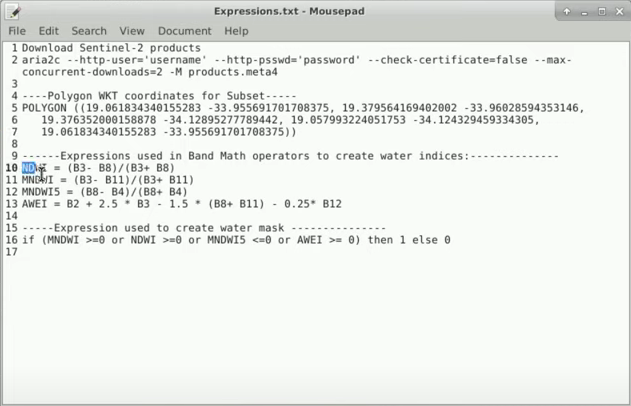 Fórmulas para ser aplicadas
PROYECTO
SATELITES SOCIALES
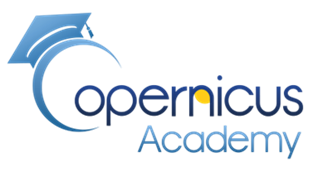 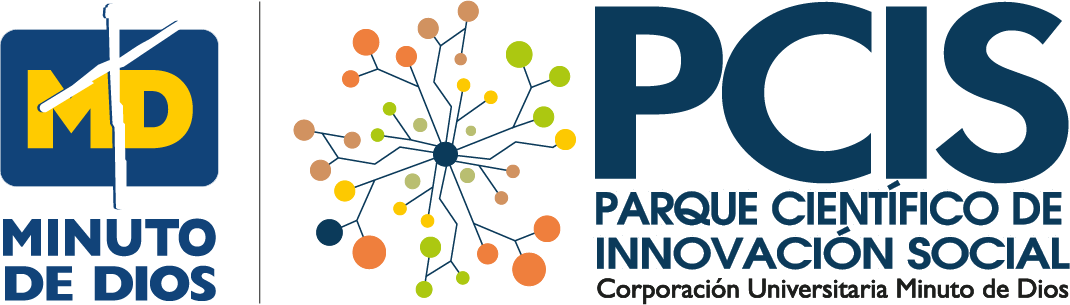 Flujo de trabajo para aplicar los Índices radiométricos del agua
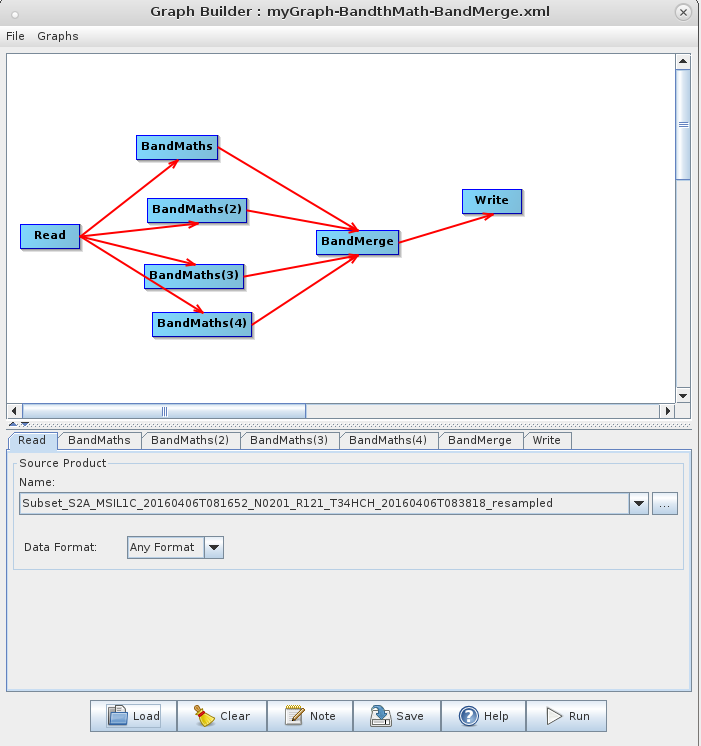 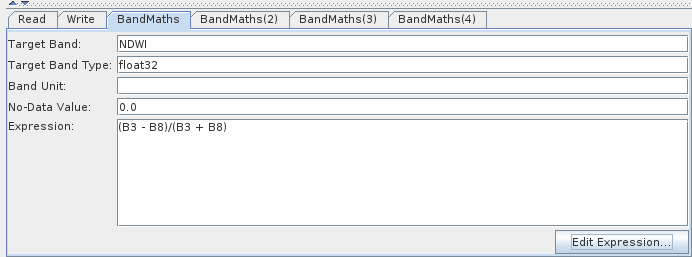 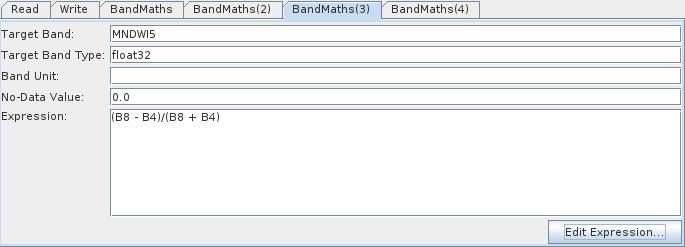 NDWI (B3 - B8)/(B3 + B8)
MNDWI5 (B8 - B4)/(B8 + B4)
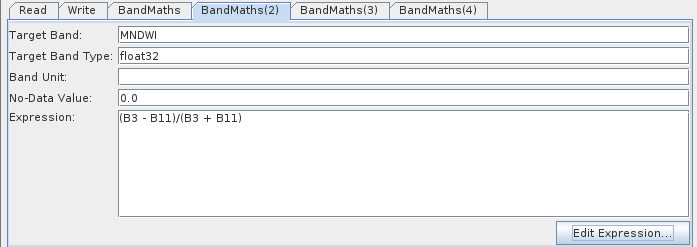 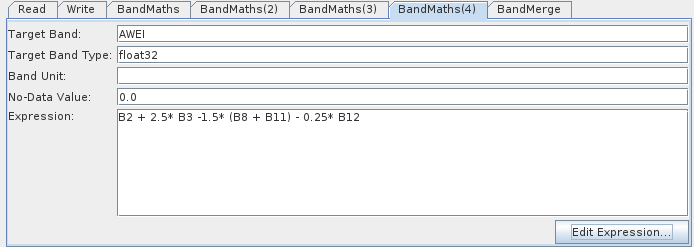 MNDWI (B3 - B11)/(B3 + B11)
AWEI B2 + 2.5* B3 - 1.5*(B8 + B11) - 0.25* B12
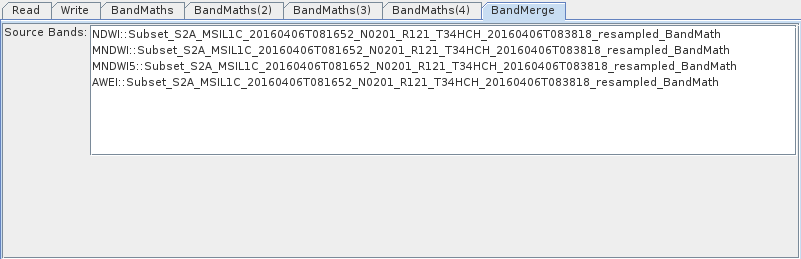 PROYECTO
SATELITES SOCIALES
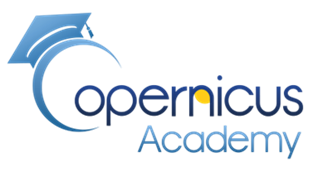 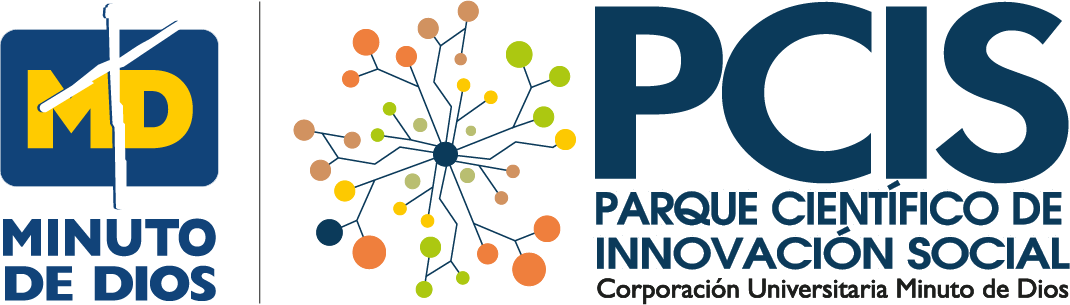 Series de tiempo
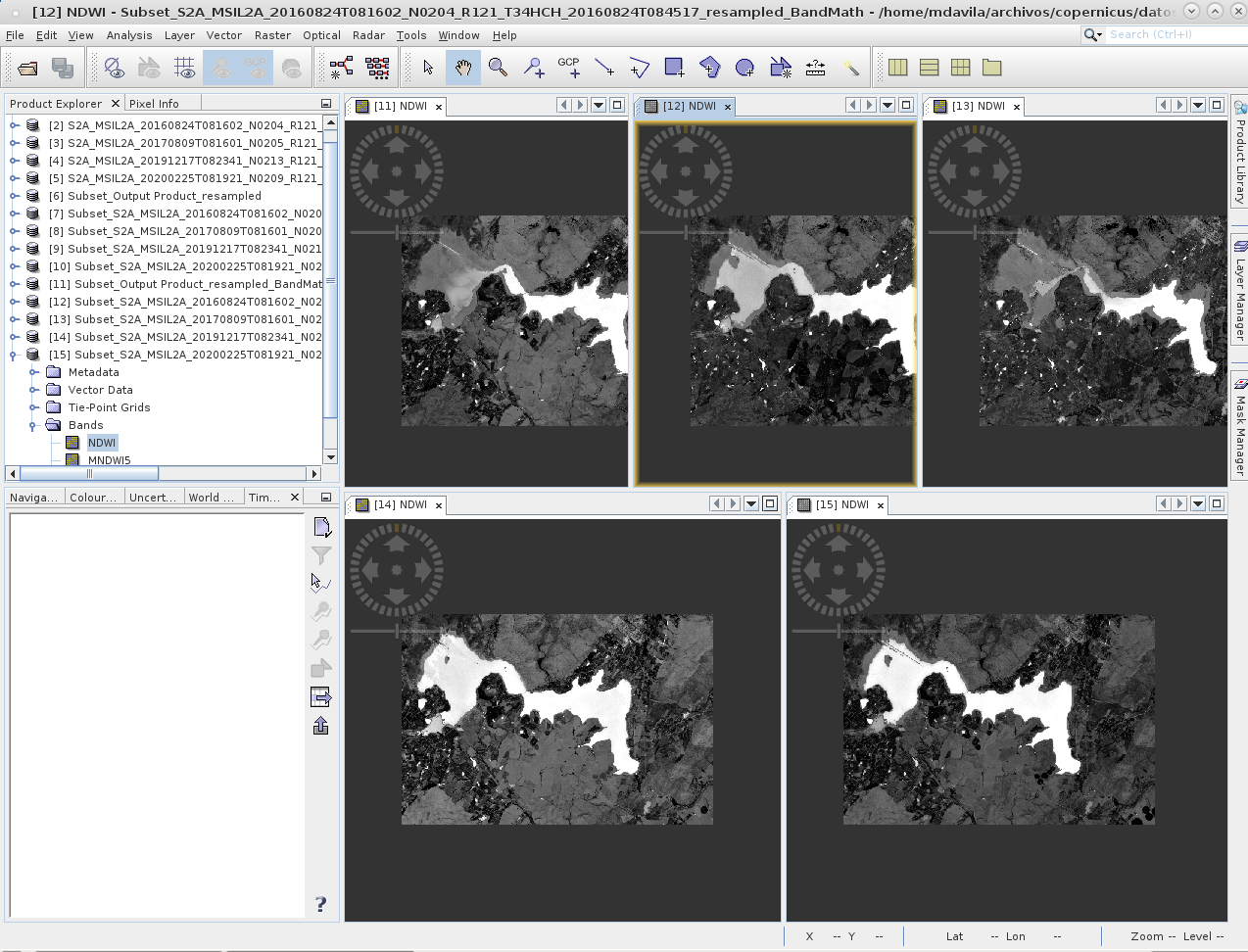 PROYECTO
SATELITES SOCIALES
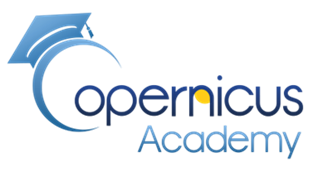 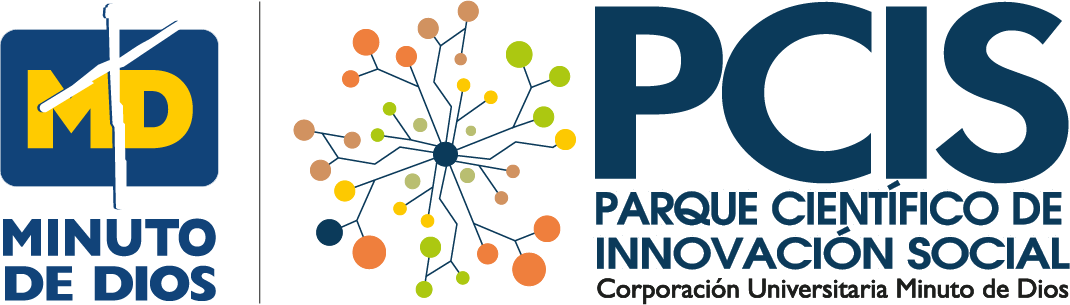 Series de tiempo analizando NDWI
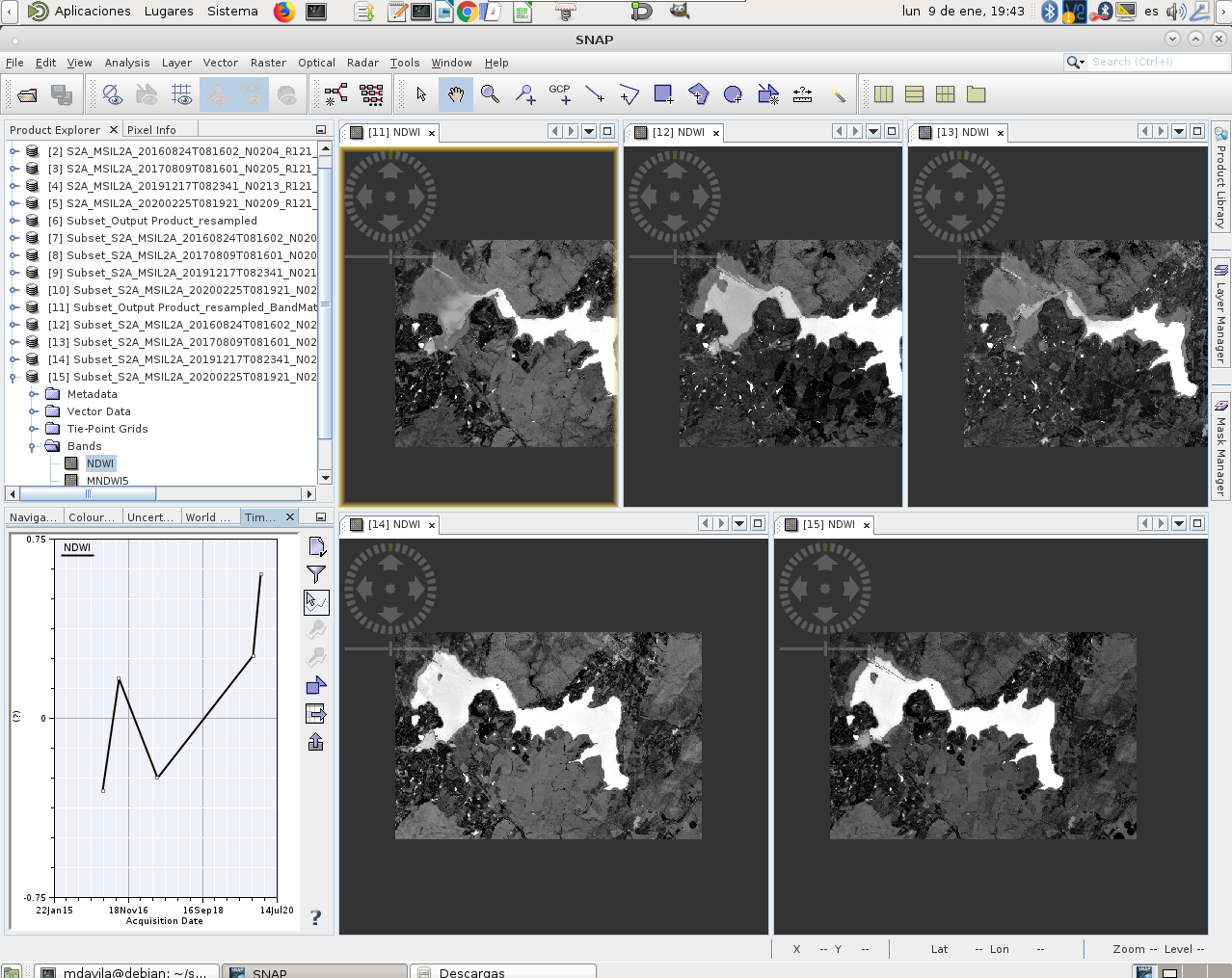 Para cada mapa aparecen los índices radiométricos:

NDWI
MNDWI
MNDWI5
AWEI

Cada uno de ellos mostrará gráficamente los niveles de agua cuando se use (ver adelante) la opción de series de tiempo de acuerdo a las siguientes características:

NDWI: indica agua si el índice es >= 0
MNDWI: indica agua si el índice es >= 0
MNDWI5: indica agua si el índice es < =0
AWEI: indica agua si el índice es >= 0
Pixel
Cambios por fechas
PROYECTO
SATELITES SOCIALES
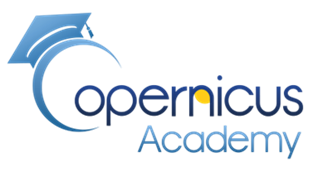 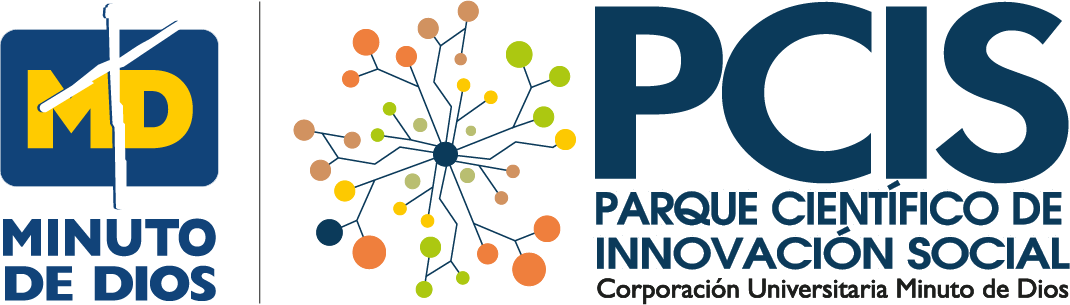 Series de tiempo analizando NDWI5
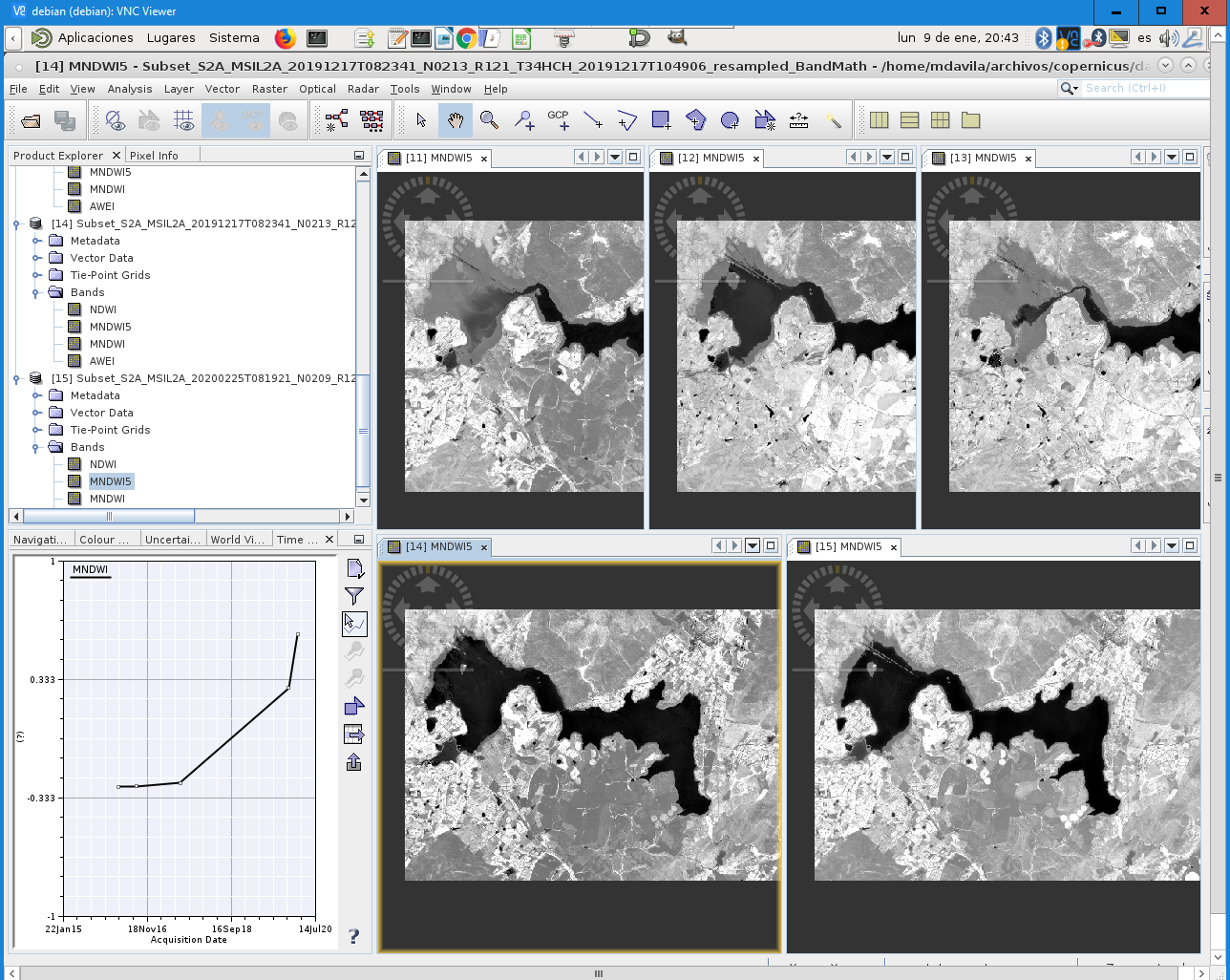 Para cada mapa aparecen los índices radiométricos:

NDWI
MNDWI
MNDWI5
AWEI

Cada uno de ellos mostrará gráficamente los niveles de agua cuando se use (ver adelante) la opción de series de tiempo de acuerdo a las siguientes características:

NDWI: indica agua si el índice es >= 0
MNDWI: indica agua si el índice es >= 0
MNDWI5: indica agua si el índice es < =0
AWEI: indica agua si el índice es >= 0
PROYECTO
SATELITES SOCIALES
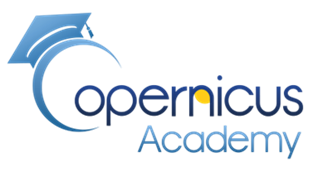 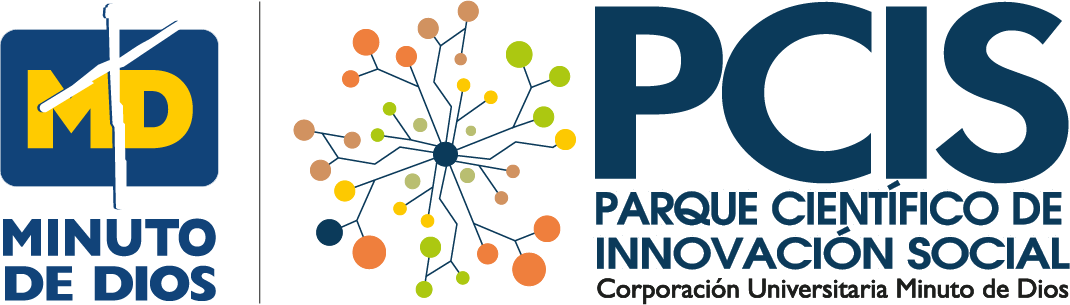 Presentar agua de manera explícita
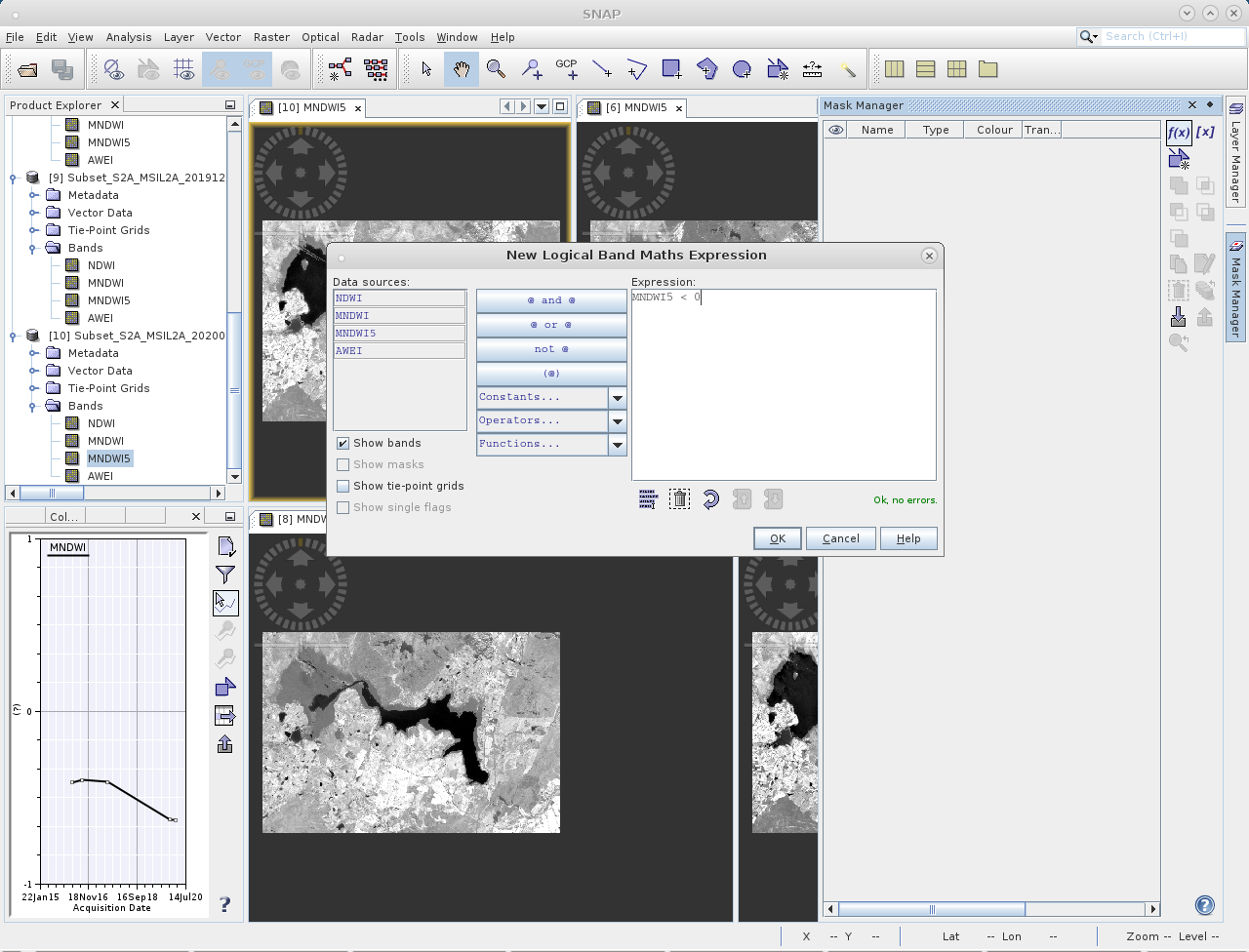 MNDWI5 < 0
Con la opción de series de tiempo es posible revisar cada pixel desde el punto de  vista de los resultados de los índices radiométricos
PROYECTO
SATELITES SOCIALES
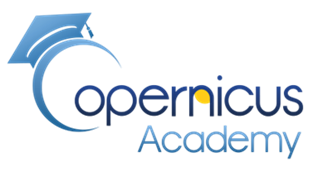 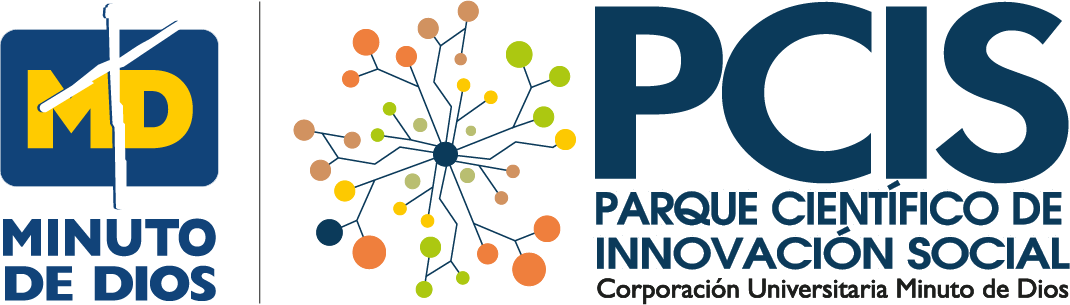 Ejemplo del resultado al aplicar el índice radiométrico
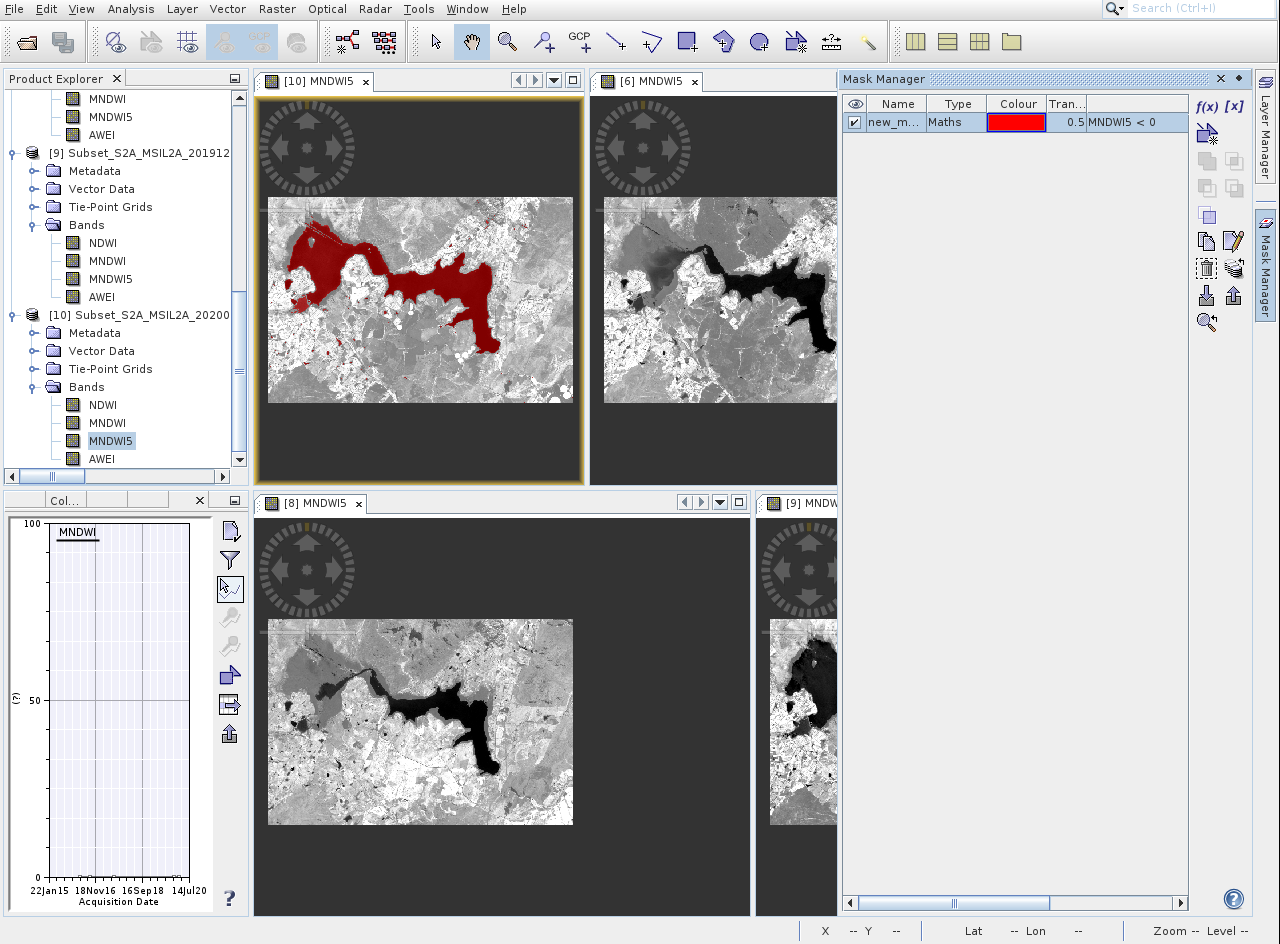 PROYECTO
SATELITES SOCIALES
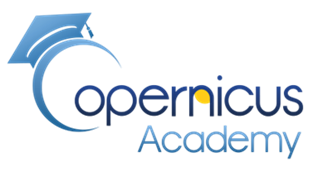 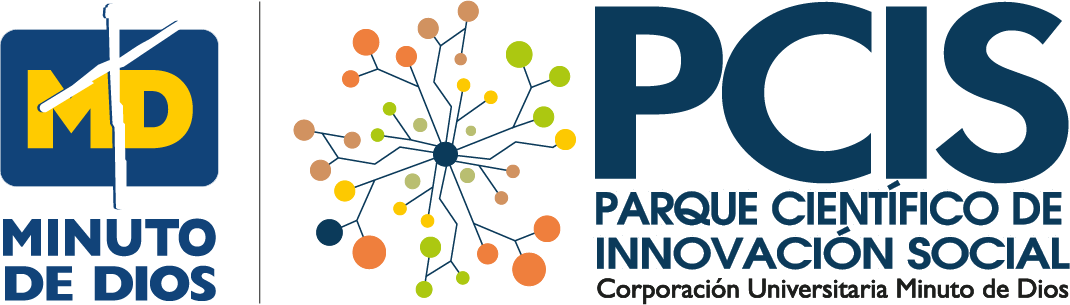 Ejemplo del índice radiométrico MNDWI5 aplicado a todos los mapas
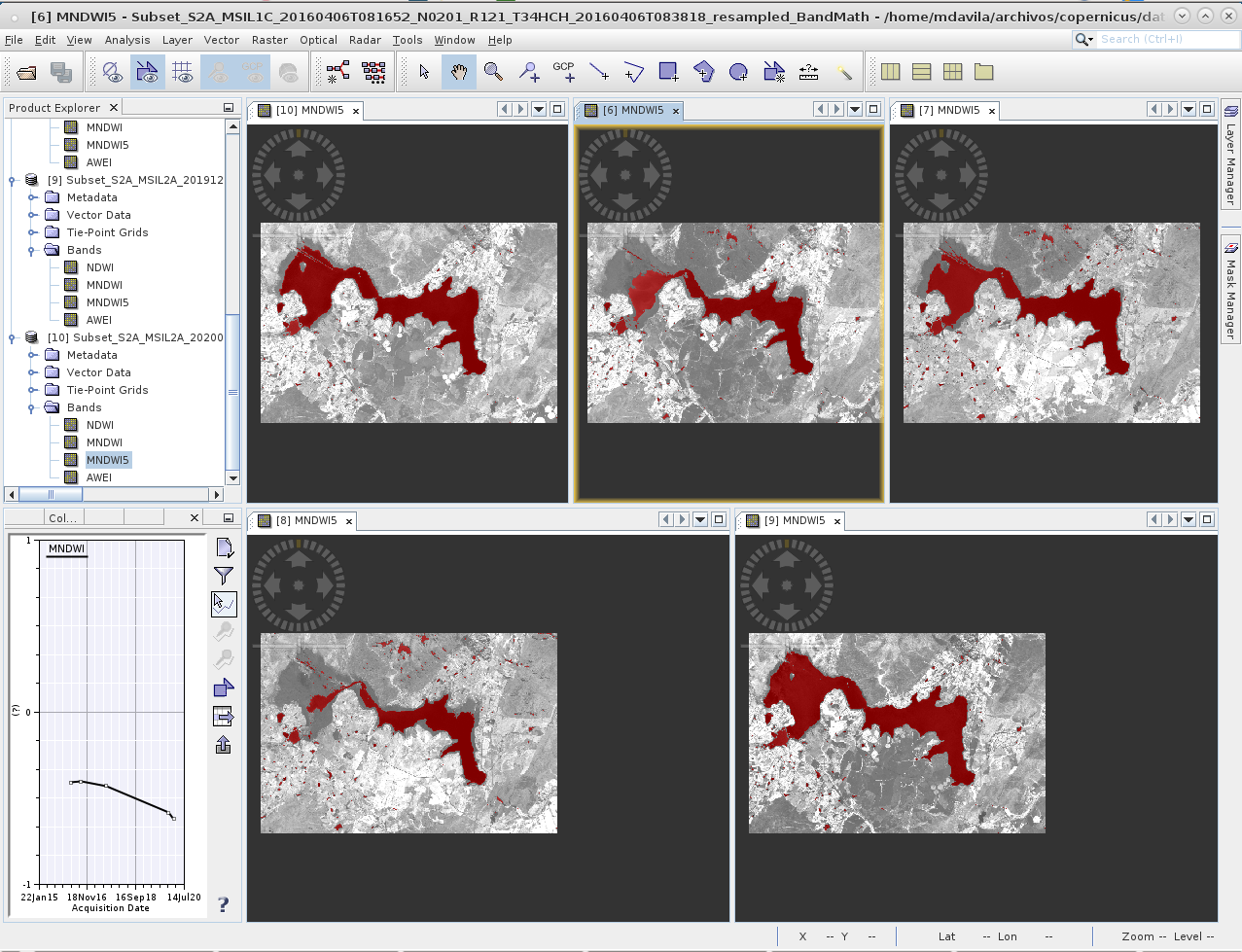 PROYECTO
SATELITES SOCIALES
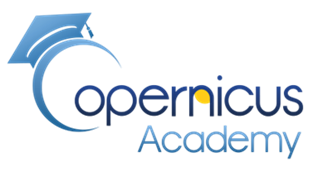 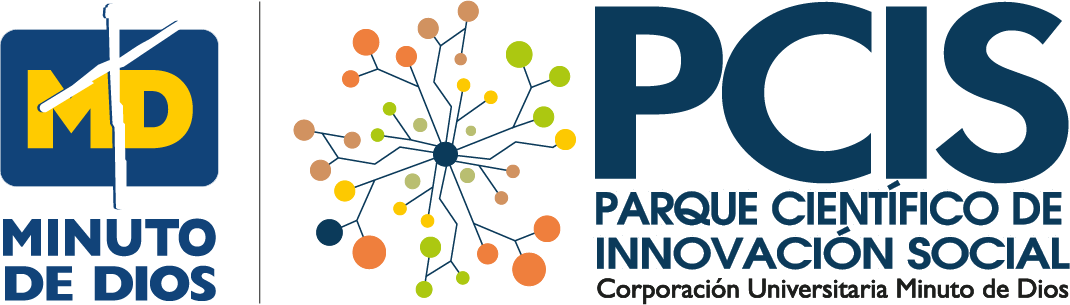 Cálculo de áreas utilizando SNAP
Raster/Masks/Mask Area
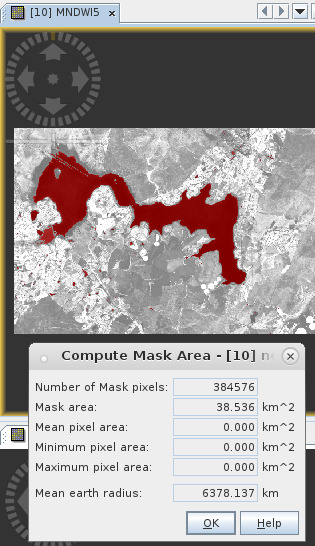 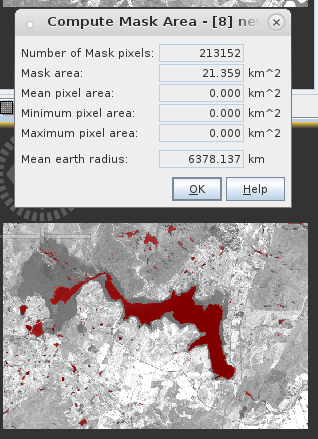 PROYECTO
SATELITES SOCIALES
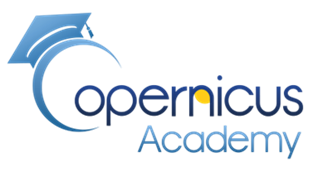 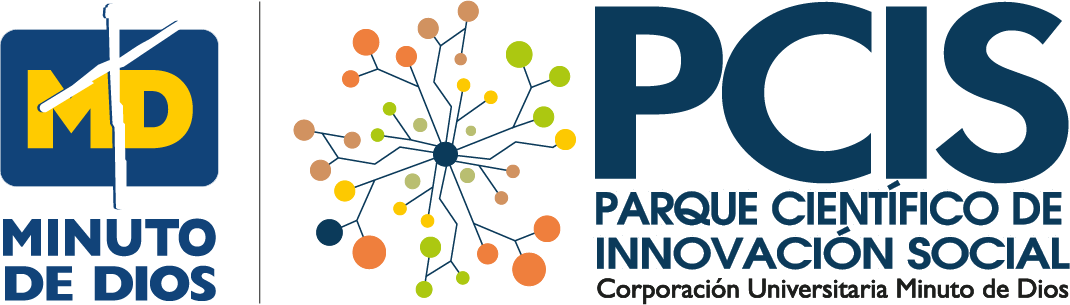 Proceso para aplicar todos los índices radiométricos y escoger los valores que presenten solo agua
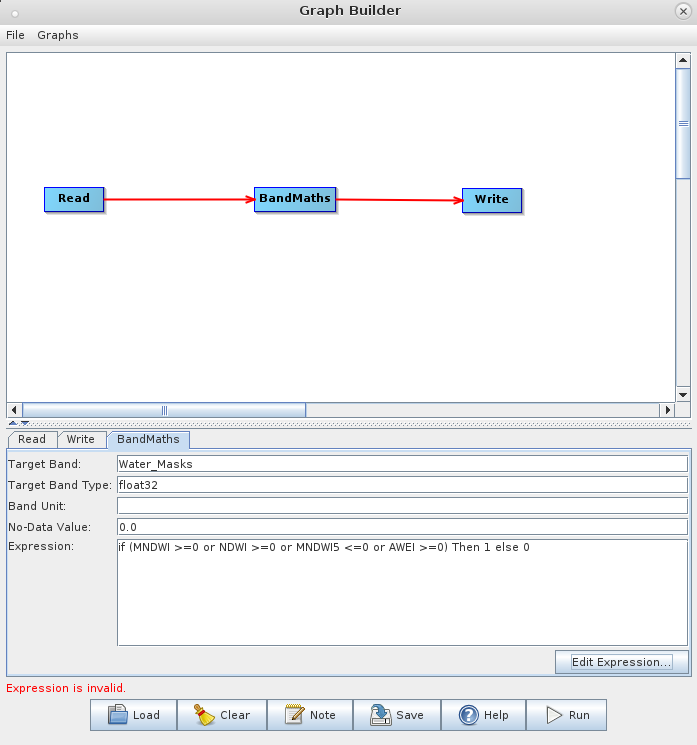 NDWI: indica agua si el índice es >= 0
MNDWI: indica agua si el índice es >= 0
MNDWI5: indica agua si el índice es < =0
AWEI: indica agua si el índice es >= 0
If (MNDWI >= 0 or NDWI >= 0  or MNDWI5 <=0 or AWEI >=0 then 1 else 0
PROYECTO
SATELITES SOCIALES
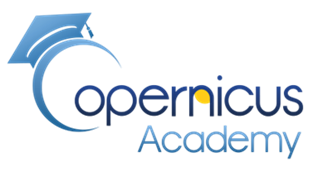 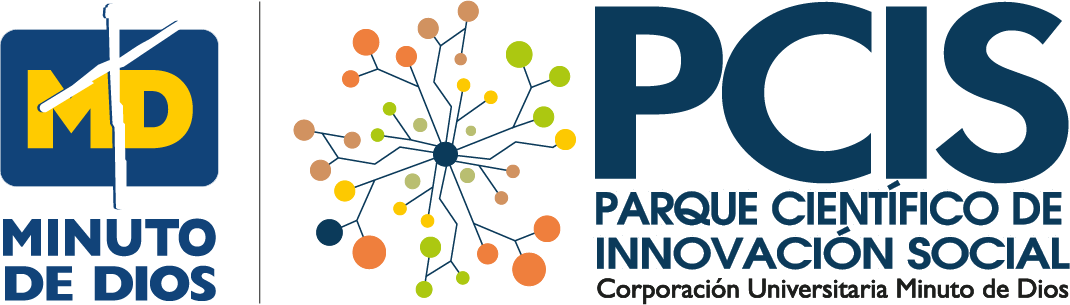 Water_Mask aplicado: solo agua
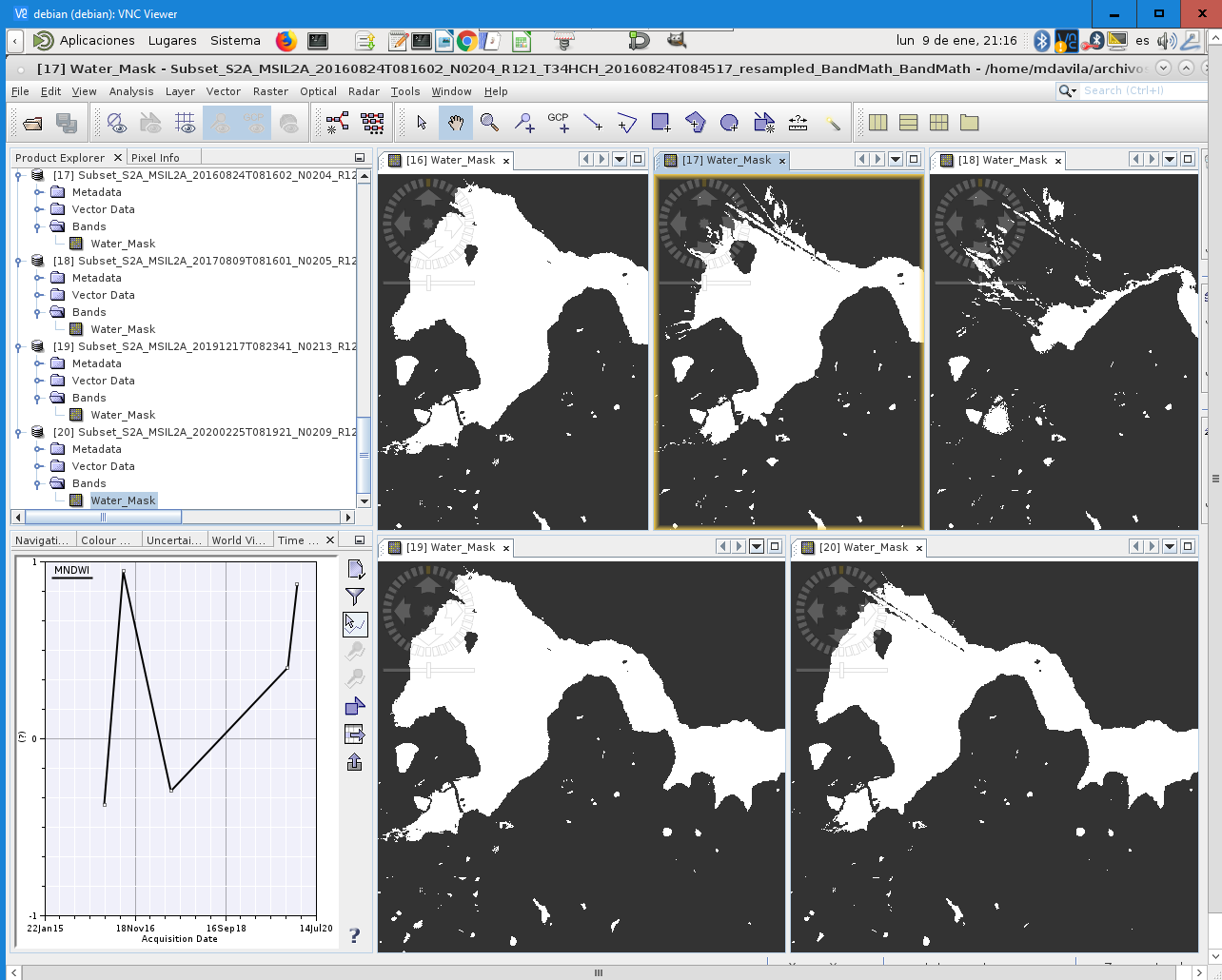 PROYECTO
SATELITES SOCIALES
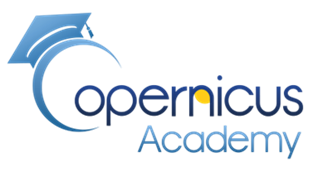 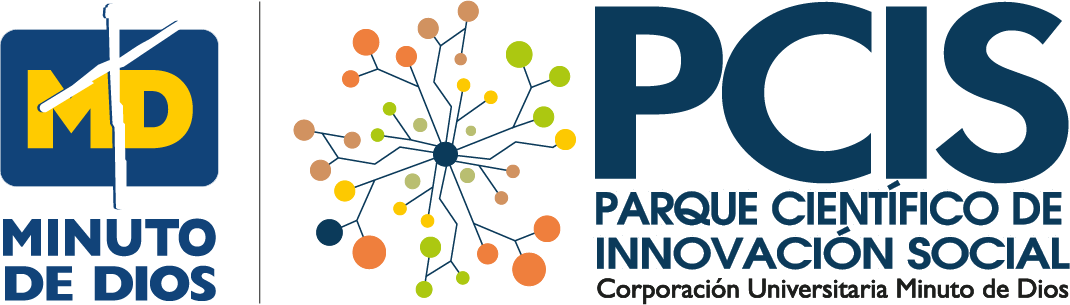 Cambios en los niveles de agua
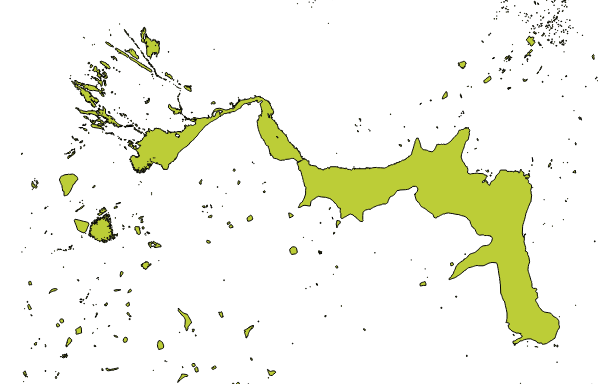 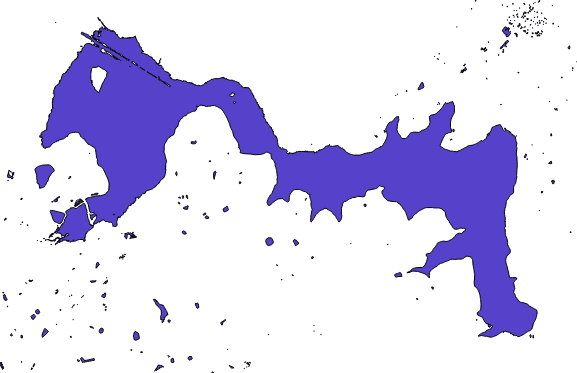 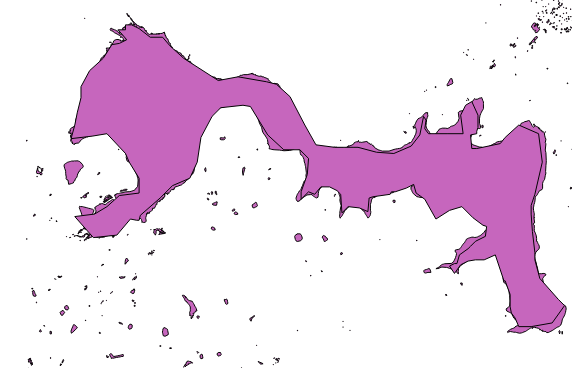 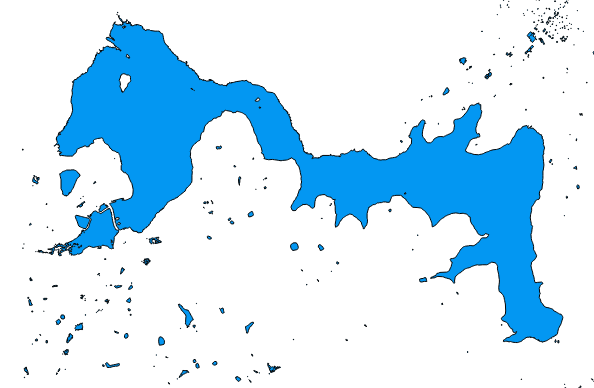 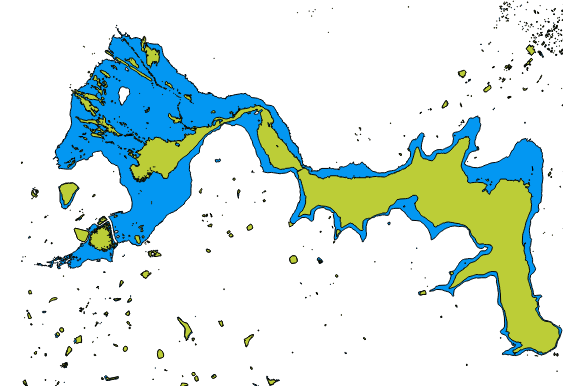 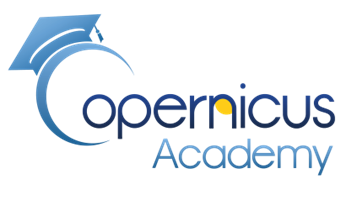 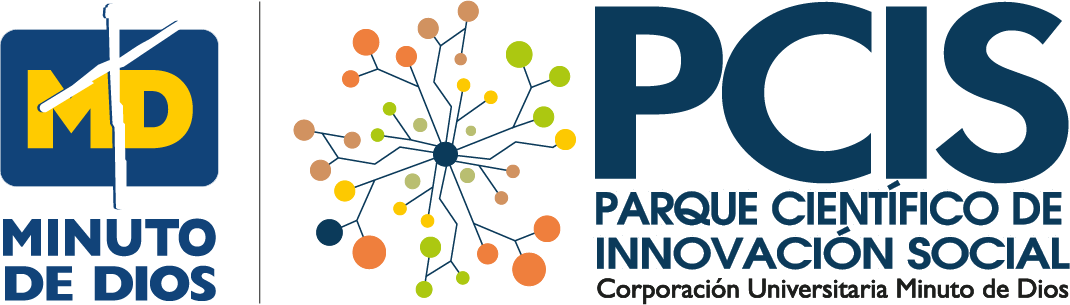 FIN